ديناميكا الهواء والماء
كل الحركات الرياضية تتأثر بالبيئة المحيطة بها.
الهواء، الماء
العداء يتأثر بالهواء مما يقلل من سرعته
السباح يتأثر بالهواء و الماء من خلال تفاعل الاثنين مع بعض في انتاج الأمواج.
في كثير من الحالات يمكن تجاهل تأثير الهواء لأنه صغير جدا.  ( مثال ذلك في دفع الجلة حيث تقل المسافة بمقدار 0.12م وتمثل تقريبا 1% من المسافة الكلية لمحاولة مسافتها 17.07م).
حالات أخرى يكون فيهل تأثير الهواء و الماء كبير مثل السباحة و التجديف او التزلج و الدراجات وغيرها.
ديناميكا الهواء والماء 2(الطفو)
هي القدرة على المحافظة على وضع معين في الماء و أهميته بالغة للمبتدأ و للبارع.
من المنطق انه من السهل على المبتدئ السهل علية الطفو ان يتعلم السباحة مقارنة بالمبتدئ الذي يصعب عليه الطفو.
ايضا السباح البطل الذي يسهل عليه الطفو يواجه مقاومة من الماء لحركته الأفقية اقل من السباح البطل الذي يصعب عليه الطفو. (من المهم عدم اعطاء هذه الصفة اكبر من حجمها لأن هناك من يصعب عليه الطفو  لكنه اصبح بطلا او تعلم السابحة بسهولة)
ديناميكا الهواء والماء 3(قوة الطفو)
شكل 1-7 يوضح حالة اتزان للسباح حيث تتساوى فيها القوى في أي اتجاه.
في الاتجاه العمودي (يحدد قدرة الجسم على الطفو او الغوص): يؤثر على الجسم قوتان هما وزن الجسم و القوة الناتجة من تأثير الماء. كلا القوتان لابد من تساويهما لكي يبقى الجسم في حالة اتزان.
القوة الناتجة من تأثير الماء تسمى قوة الطفو.
قاعدة: الجسم يطفو في حالة كون وزن الجسم≤ قوة الطفو القصوى
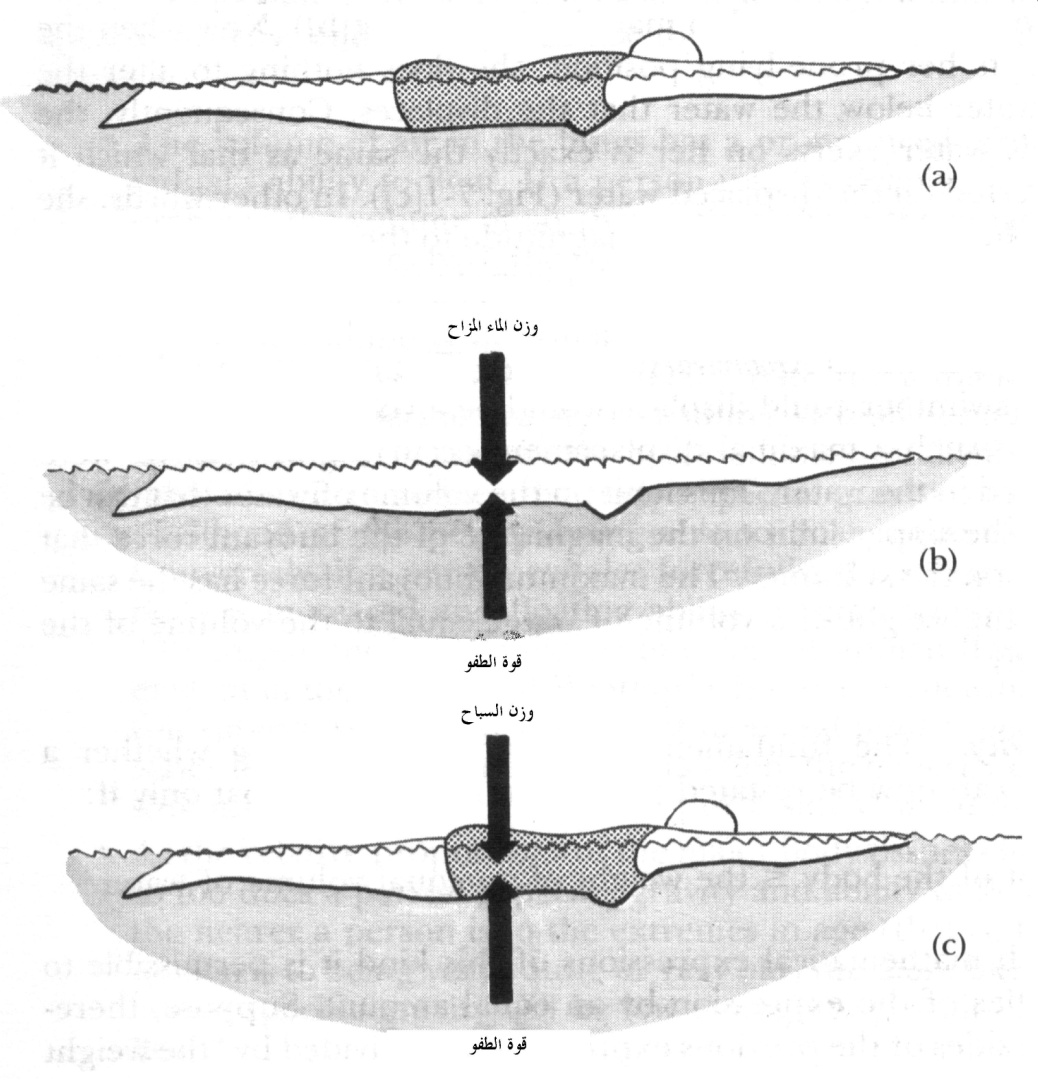 ديناميكا الهواء و الماء 4(قوة الطفو)
لأن قوة الطفو تمثل أهمية كبيرة، فيجب دراسة العوامل المؤثرة عليها.
عندما يغمر السباح في الماء فإنه يزيح كمية من الماء إلى الجانب. قبل ذلك، الماء المزاح في حالة اتزان بتأثير وزنه و قوة الطفو الناتجة من الماء أسفل منه. (شكل 1-7b).





عند غمر الجسم كاملا في الماء فإنه يتعرض الى قوة طفو قصوى تعادل حجم الجسم المغمور في الماء (قانون ارخميدس).
الوزن النوعي يمثل الجزء الأيسر من المعادلة
العوامل المؤثرة على الوزن النوعي:
1- التركيب الجسمي
2- حجم الهواء في الرئتين
3-العمر: الكبير و الصغير قدرة اكبر على الطفو.
4- النساء اكبر قدرة على الطفو بسبب كمية اكبر من الشحوم
5-الأطفال البيض لديهم قدرة اكبر من السود على الطفو. السود يمتلكون عظام اكبر و امتن.
6-الأبطال في السباحة لديهم كمية اكبر من الشحوم مقارنة بالأبطال في الألعاب الأخرى.
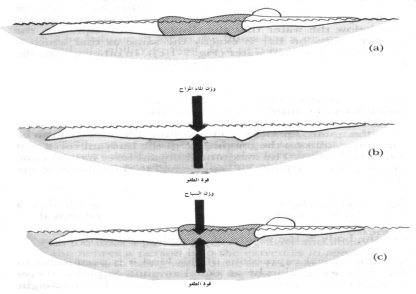 ديناميكا الهواء و الماء 5(مركز الطفو)
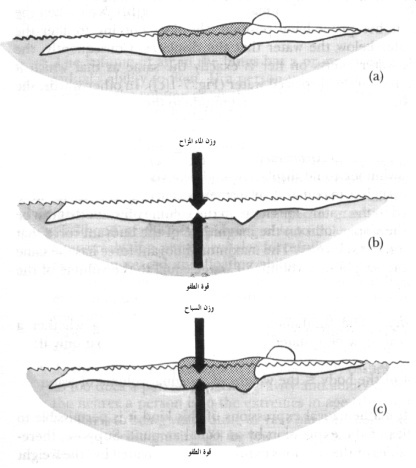 عندما يكون جسم ما في حالة اتزان في الماء، فإنه يجب أن تتوازن القوى المؤثرة بالإضافة إلى كون هذه القوى تؤثر على نفس الخط المستقيم. (شكل b1-7).

عندما يلتقي مركز ثقل الجسم و مركز قوة الطفو ، يبقى الجسم في وضعه الأفقي دون تغيير. (شكل 2-7)
من الصعب اتخاذ مثل هذا الوضع خاصة للرجال مقارنة بالنساء. مركز الطفو اقرب إلى الرأس من مركز الجاذبية.هذا يعني تأثير القوتين كقوة مزدوجة تجبر الرجلين على النزول حتى التقاء مركز الطفو و الثقل على نفس الخط.
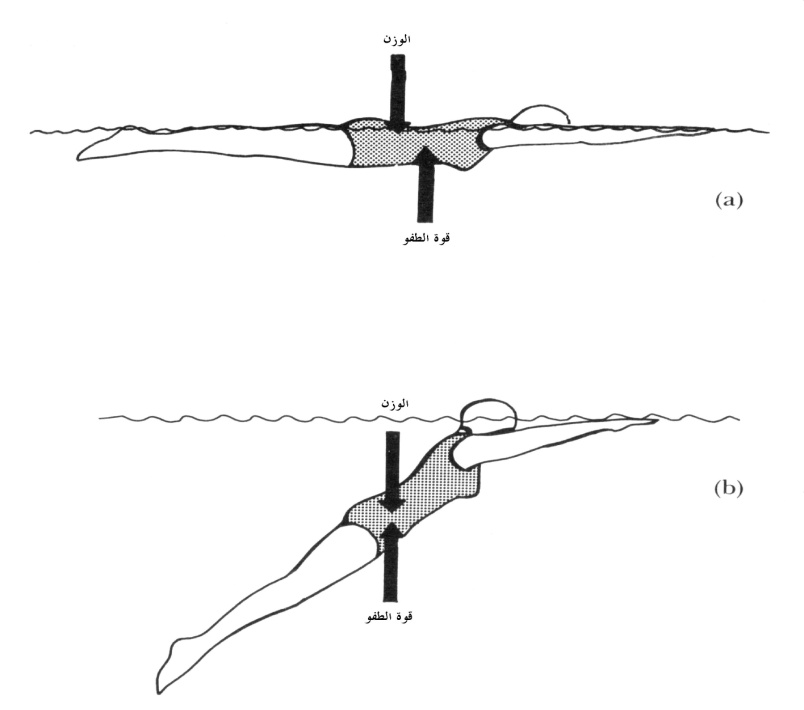 ديناميكا الهواء و الماء 6(الحركة النسبية)
تأثير الماء أو الهواء على جسم ما يعتمد على نسبة حركة الماء أو الهواء إلى حركة الجسم و ليس كل واحدة على حدة.

من المفضل عند تحليل حركة الأجسام اعتبار الجسم ثابت والتيار متحرك.( نفق الهواء ودراسة القرص)

يمكن استنتاج تأثير الهواء على جسم ما من خلال دراسة تأثير الماء عليه مع ألأخذ في الاعتبار نسبة التحويل (scaled equivalent).
ديناميكا الهواء و الماء 7 (مقاومة المائع)
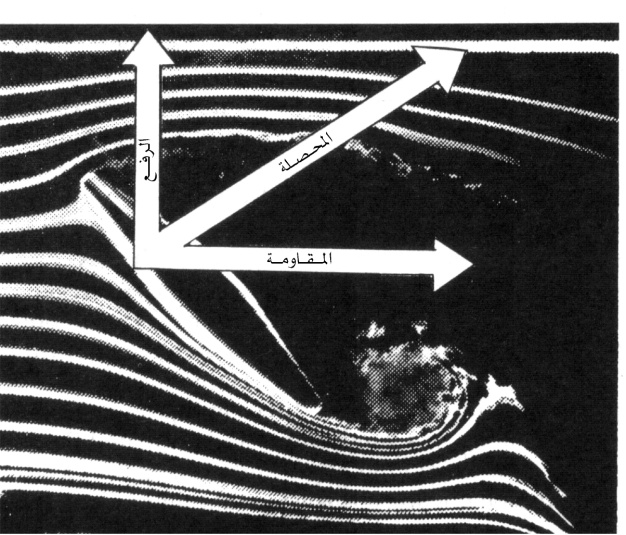 عندما يوضع قرص في نفق هواء ثم يعرض للهواء فإنه يتعرض إلى مؤثرين: 
اتجاه التيار خاصة القريب من القرص يتغير حتى يستطيع تجاوز الحاجز
التيار القريب من سطح القرص تقل سرعته نتيجة إلى ملامسته للسطح.
شكل 3-7 . 
القوة لناتجة على نفس خط اتجاه التيار قبل تحوله تسمى قوة المقاومة
القوة المتعامدة مع قوة المقاومة تسمى قوة الرفع.
العوامل المؤثرة على قوة المقاومة و الرفع هي:
1- شكل الجسم وطبيعة التيار حوله-المعامل (c)
2-حجم الجسم (A)
3- طبيعة المائع (P)
4- سرعة الجسم نسبة إلى التيار (V).
ديناميكا الهواء و الماء
قوة مقاومة السطح ( تكون طبقات من التيار حول سطح الجسم ما يقلل من سرعته)
يمكن تغيير مساحة السطح أو جعل السطح أملس.
قوة مقاومة الشكل(شكل 4-7)
تكون منطقة ضغط منخفض خلف القرص نتيجة إلى تباعد التيار القادم من الأعلى والأسفل.
مقارنة بذلك، هناك منطقة ضغط عالي في مقدمة القرص ناتجة من ارتطام التيار بمقدمة القرص ومن ثم تحويل اتجاهه العنيف.
شكل (c4-7) يوضح ان محصلة القوتين في مقدمة ومؤخرة القرص تمثل قوة مقاومة الشكل.
العوامل المؤثرة على قوة مقاومة الشكل هي:
المقطع العرضي للجسم والعمودي نسبة إلى التيار
شكل الجسم
طبيعة السطح
ديناميكا الهواء و الماء 9
شكل (5-7) يوضح وضح التزلج على الجليد حيث الجذع افقي تقريبا و اليدين خلف الجسم لغرض تقليل قوة مقاومة الشكل.

شكل (6-7) يوضح و ضع لاعب التزلج السريع لكي يقلل من قوة مقاومة الشكل.
عند الوصول إلى سرعة التيار الحرجة ، تنخفض قوة مقاومة الشكل
ملاسة السطح أيضا تلعب دور حيث أنها تحدد سرعة التيار الحرجة ( عالي عندما يكون السطح املس)
ديناميكا الهواء و الماء 10
جدول الغولف: كلما كان السطح أملس، ارتفعت قيمة السرعة الحرجة و التي عند الوصول إليها تقل قوة مقاومة الشكل.
ديناميكا الهواء و الماءقوة مقاومة الموج و قوة الرفع
عندما يكون السباح على سطح الماء يتعرض إلى هذه القوة. عندما يحدث الجسم أمواج يكون لها رد فعل من الجسم و تسمى ردة الفعل قوة مقاومة الموج.
السباحة تحت الماء في الصدر و استفادة السابحين من ذلك.
قوة الرفع تتعامد مع قوة المقاومة .
 زاوية الهجوم وهي المحصورة بين اتجاه التيار و محور او مستوى الجسم. شكل (b4-7).
جدول 2-7.
مثال: سيارة السباق، جناح الطيارة.
ديناميكا الهواء والماء(تأثير ماغنس)
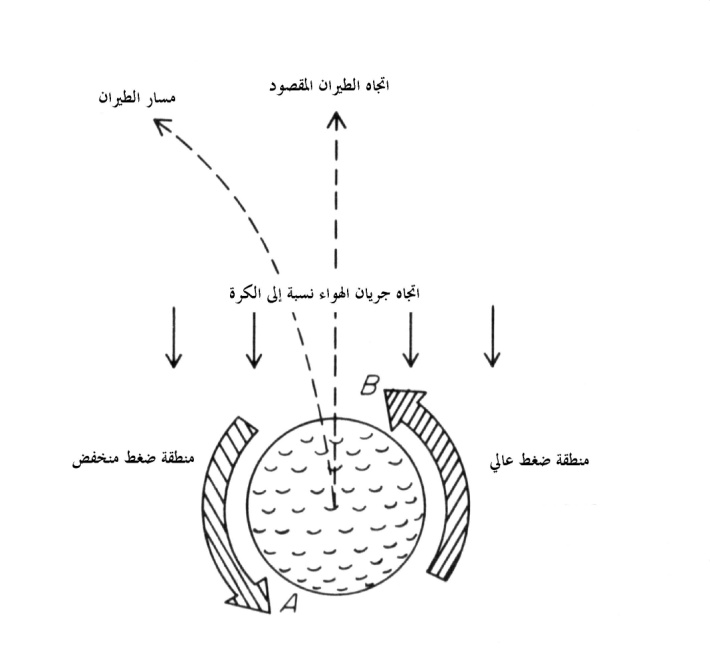 تغيير مسار الكرة نتيجة إلى دورانها (كرة اللقدم، البسبول، الغولف، الطائرة الخ)
شكل 7-7 .
عندما يدور جسم ما فإنه يأخذ معه التيار المحيط به معه في الدوران
الهواء في الجهة اليسر يتحرك إلى الخلف نسبة إلى مركز الكرة مما يعني مقابلته للتيار المواجه بسرعة اقل مما لو كانت الكرة لا تدور.
الجهة اليمنى بالعكس تماما.
منطقة ضغط عالي تتكون في الجهة اليمنى حيث 	تتواجه  سرعة التيار مع سرعة التيار المحيط 	بدرجة كبيرة.
الجهة اليسرى العكس مما ينتج محصلة ضغط  من الجهة اليمنى إلى اليسرى و عليه يتغير اتجاه الكرة من مسارها المحدد إلى اليسار.
أمثلة: كرة الطاولة، التنس، كرة القدم  (شكل 8-7).
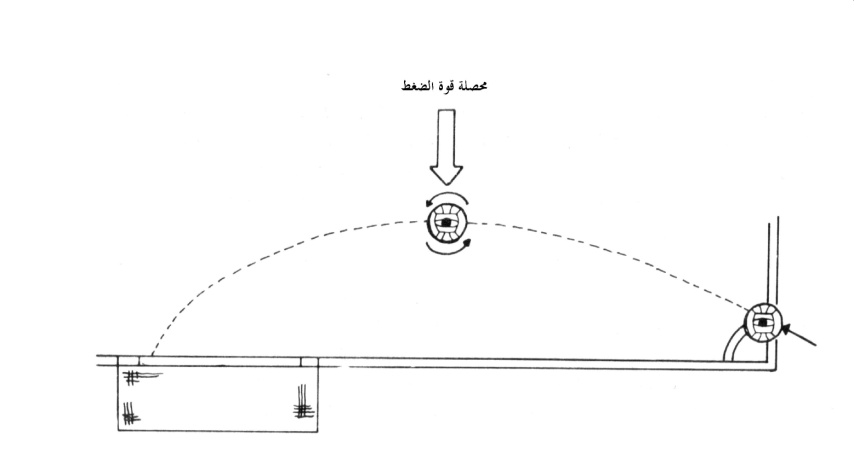